Joint work with Jan Kretinsky and Salomon Sickert
The Master Theorem
The Master Theorem
The Master Theorem
The Master Theorem
The Master Theorem
The Master Theorem
Standard Syntax of LTL
Extended Syntax
Extended Syntax
Extended Syntax
Extended Syntax
Temporal subformulas and propositional equivalence
Temporal subformulas and propositional equivalence
Temporal subformulas and propositional equivalence
Temporal subformulas and propositional equivalence
Temporal subformulas and propositional equivalence
Temporal subformulas and propositional equivalence
Temporal subformulas and propositional equivalence
b
…
a
b
c
c
b
…
a
b
c
c
b
…
a
b
c
c
b
…
a
b
c
c
…
b
…
a
b
c
c
b
…
a
b
c
c
b
…
a
b
c
c
b
…
a
b
c
c
b
…
a
b
c
c
…
b
…
a
b
c
c
b
…
a
b
c
c
b
…
a
b
c
c
b
…
a
b
c
c
b
…
a
b
c
c
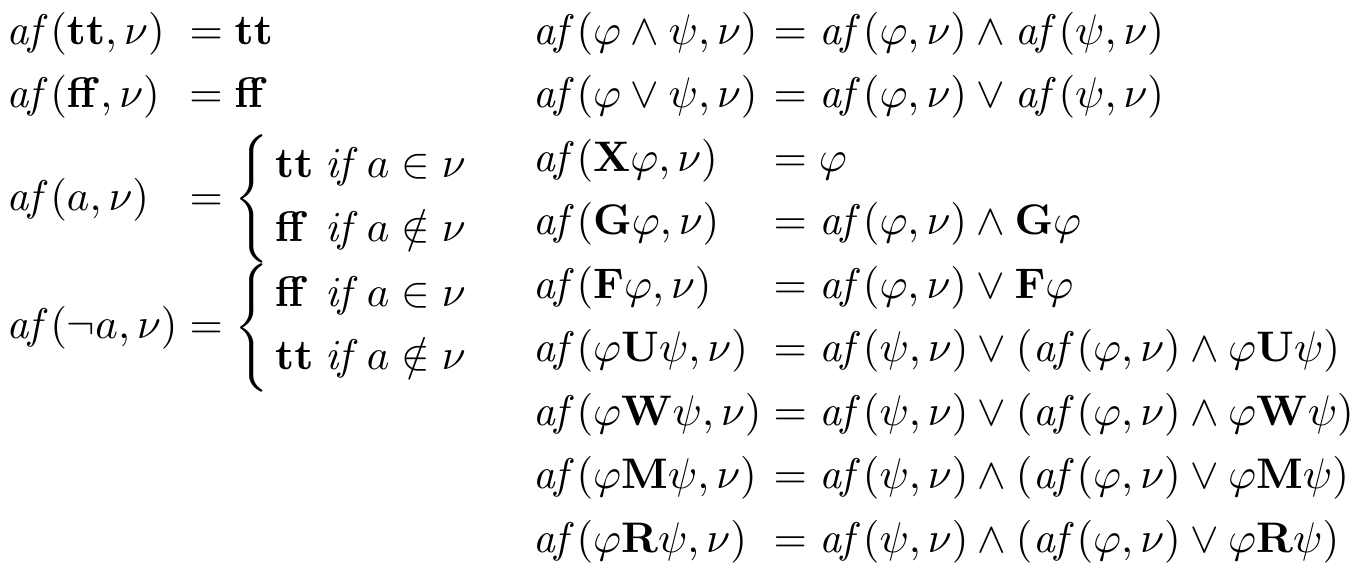 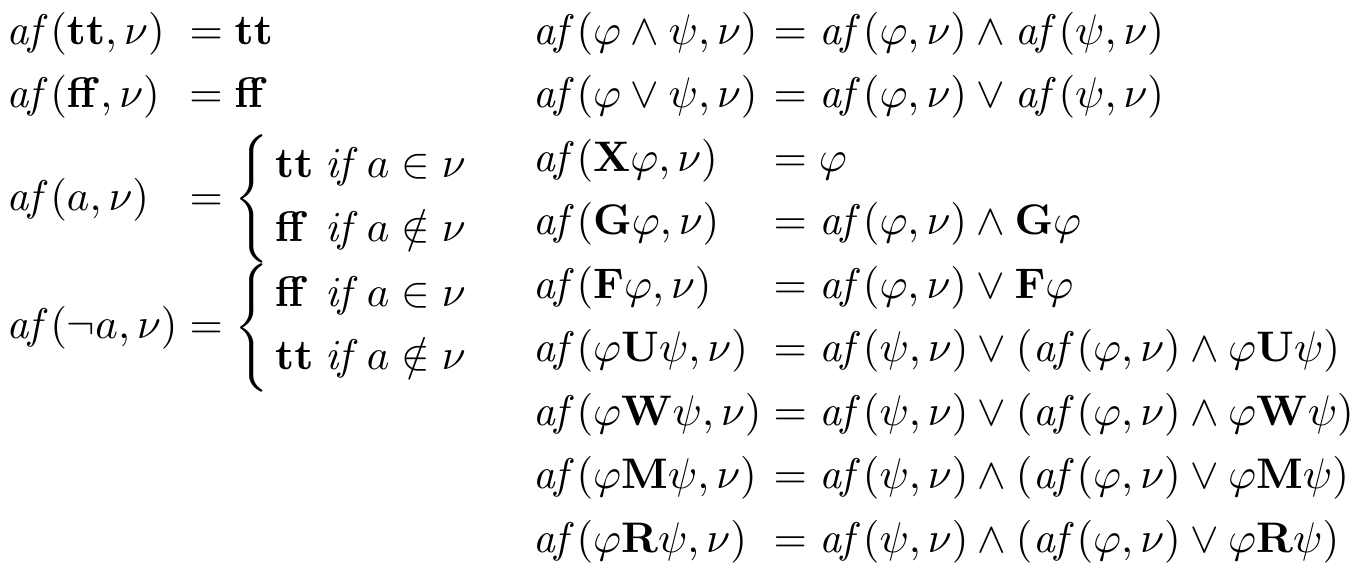 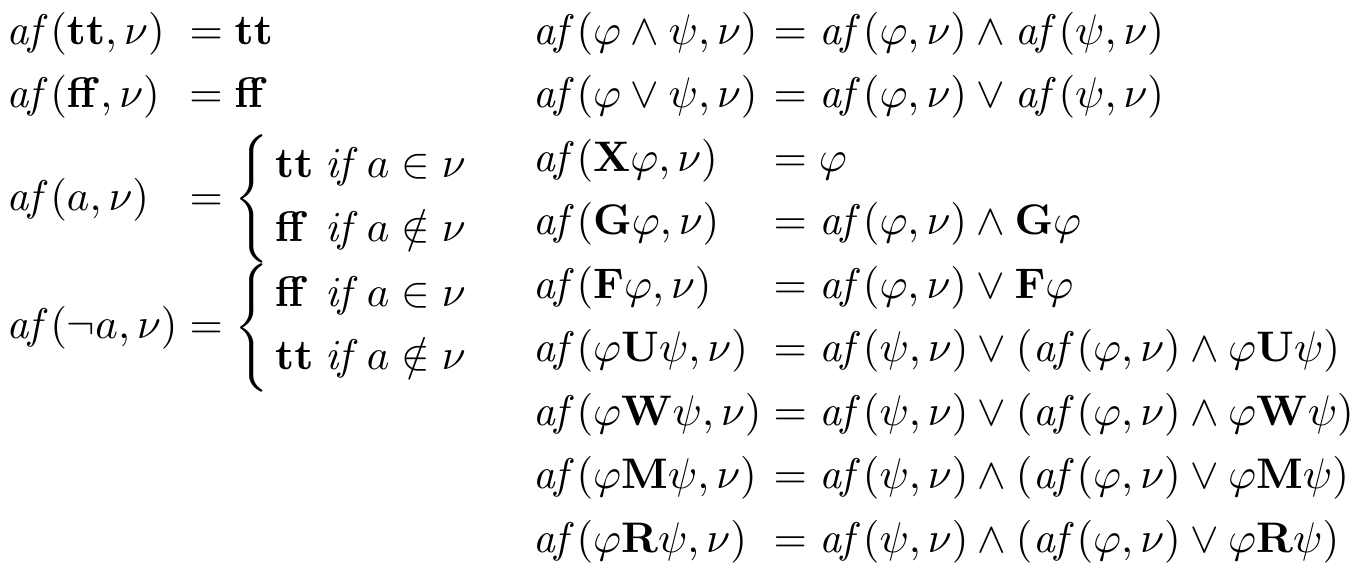 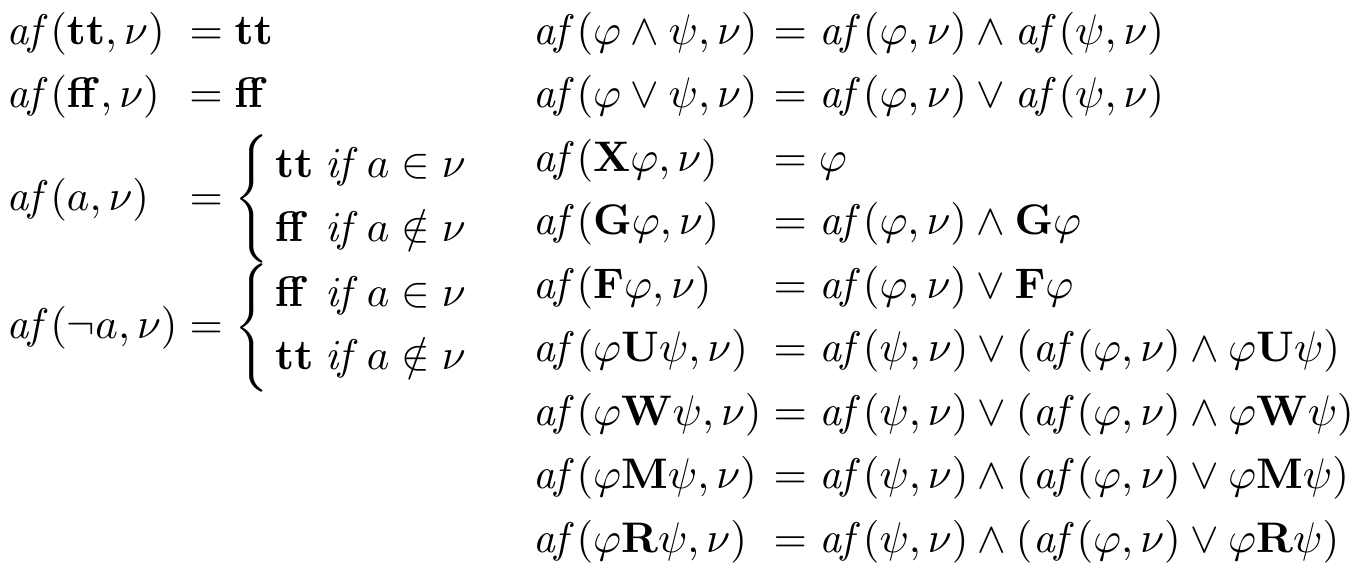 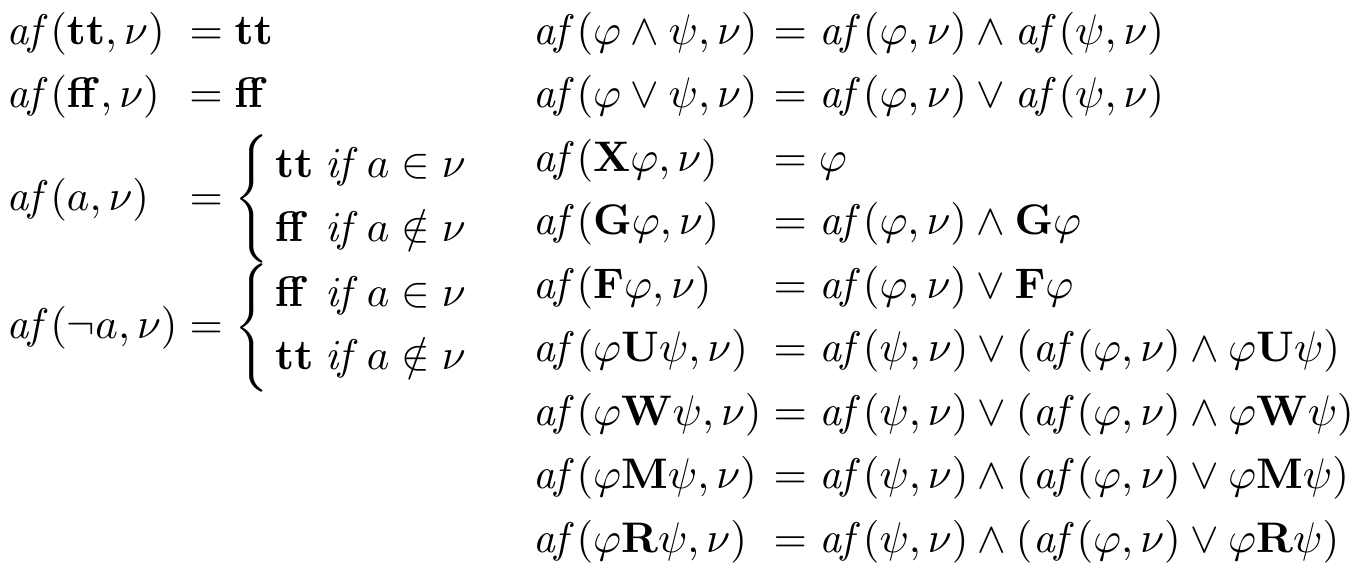 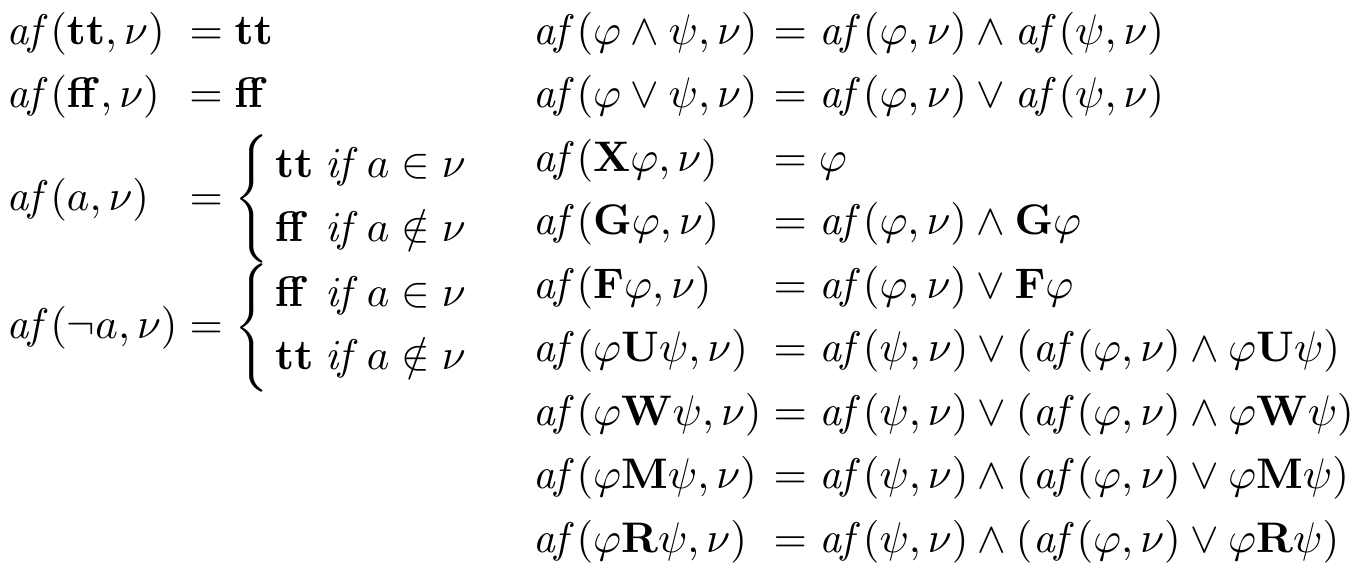 …
…
b
a
b
c
c
a
c
b
…
…
b
a
b
c
c
a
c
b
Automata for „easy“ fragments of LTL
Büchi, co-Büchi, Rabin …
Can we at least get smaller NBAs?
But isn‘t this a never-ending story…?
Stabilization of a formula w.r.t. a word
Stabilization of a formula w.r.t. a word
…
a
b
a
c
b
a
b
c
Stabilization of a formula w.r.t. a word
…
a
b
a
c
b
a
b
c
Stability point
Getting help from above
Getting help from above
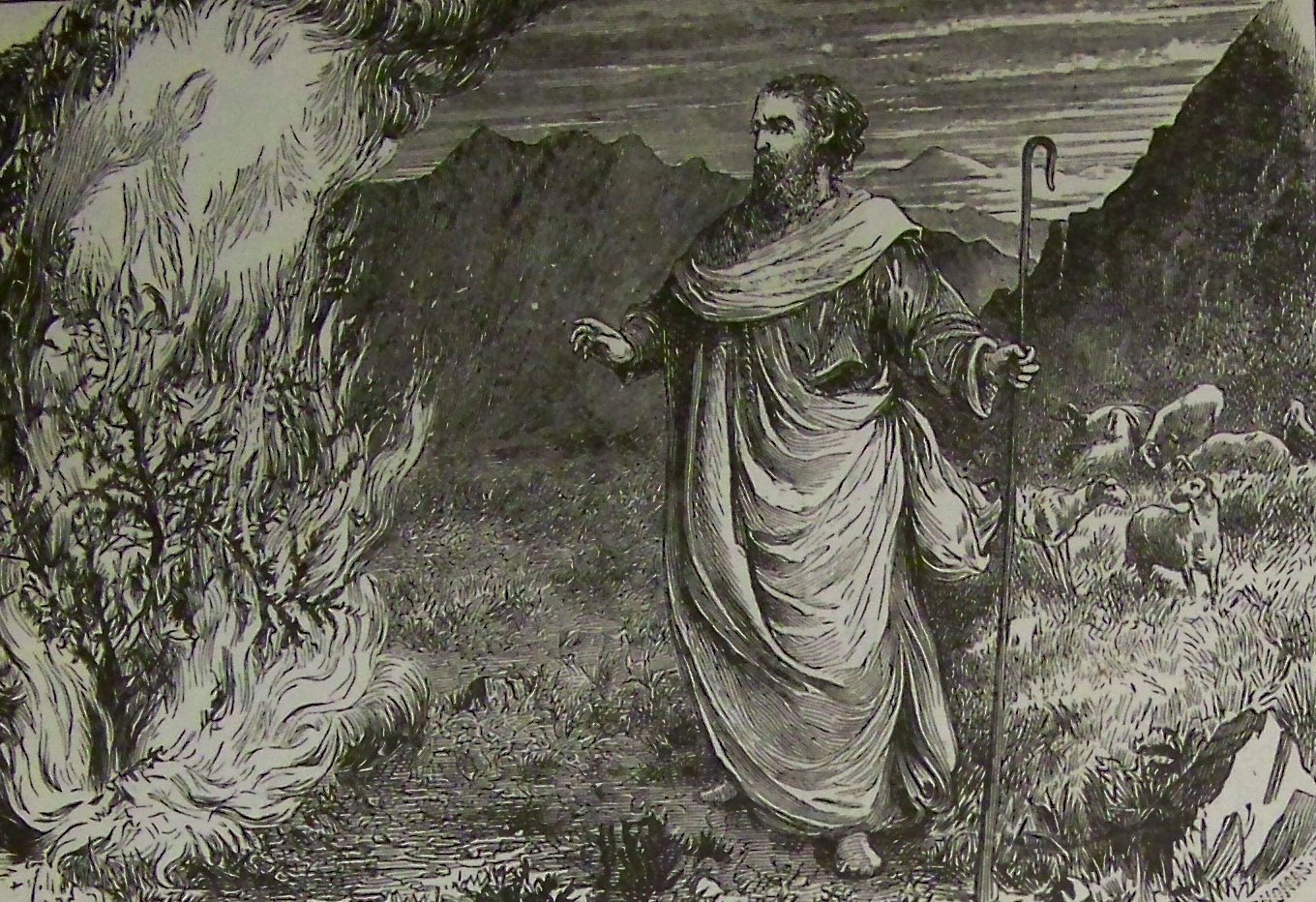 Getting help from above
Getting help from above
Getting help from above
Example
Getting less help from above
Fortunately …
Fortunately …
Example
But then, do we need God for this?
But then, do we need God for this?
But then, do we need God for this?
But then, do we need God for this?
But then, do we need God for this?
But then, do we need God for this?
But then, do we need God for this?
But then, do we need God for this?
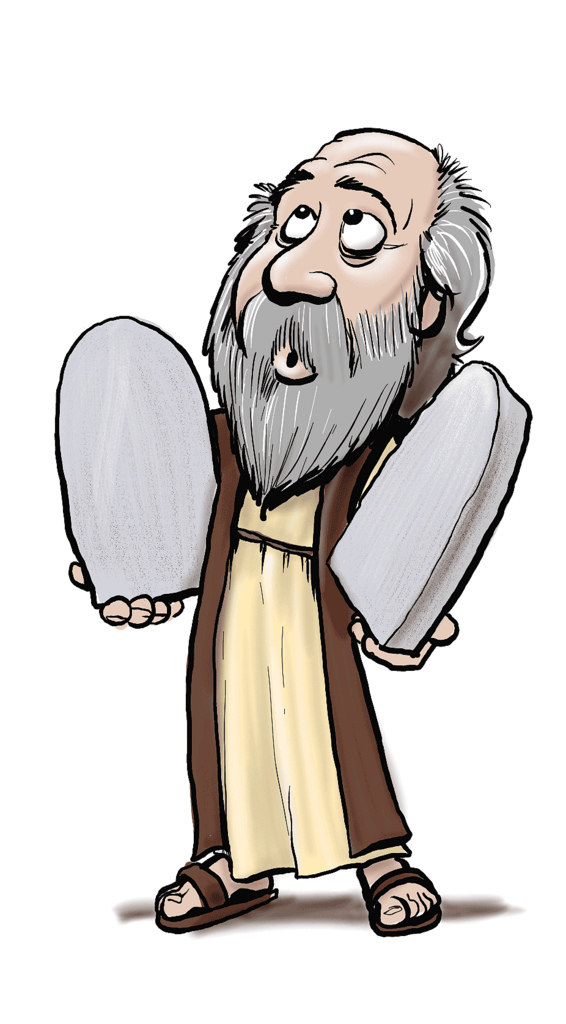 Can we get a bit of help …?
seantrank.com and parsha60.com
Getting dual help from above
Using HIS dual help
Using HIS dual help
Using HIS dual help
Using HIS dual help
But this brings nothing!  We still have to check 3.!
Yes, but 3. concerns smaller formulas in the subformula order!!
The Master Theorem
Example
Constructing automata
Constructing automata
Constructing automata
Constructing automata
Constructing automata
DRAs for LTL
DRAs for LTL
NBAs for LTL
LDBAs for LTL
Initial Component
Accepting  Component
Limit-deterministic Büchi automata
Intuition: A run is only allowed one single guess.
Consequence:
(non)-deterministic
deterministic
“Jumps”
LDBAs for LTL
Some remarks
Rabinizer and OWL
Theory implemented in Rabinizer and Owl
Rabinizer 
Project leader: Jan Kretinsky. 
Project started around 2012. 
In the meantime, Rabinizer 4. 
https://www7.in.tum.de/~kretinsk/rabinizer4 
Owl: Omega Word and Automata Library: 
Developed by Salomon Sickert. 
Part/Spin-off of Rabinizer, started around 2016
https://www7.in.tum.de/~sickert/projects/owl